Temporal Databases
From Handbook of Temporal Reasoning in Artificial Intelligence
By Jan Chomicki & David Toman
Presented by Leila Jalali
CS224 presentation
Temporal databases
Some data may be inherently historical
e.g., medical or judicial records
Temporal databases provide a uniform and systematic way of dealing with historical data
Considerable effort has been expended on the development of temporal databases and query languages
TQuel [Snodgrass87], TSQL2 [Snodgrass95], SQL/Temporal [Snodgrass96]
But none of them has been adopted as the standard language of temporal databases in practice
No established the theoretical foundations for management of time-dependent data
No universal consensus on how temporal features should be added to the standard relational model
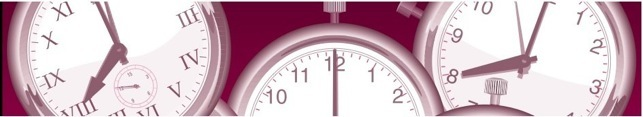 [Speaker Notes: ATSQL [Snodgrass95]]
Outline
The fundamental notions of temporal databases
A formal foundation for temporal data models
How to introduce time into the relational model
Query languages for temporal databases
Temporal extensions of SQL
Limitations of simple linearly-ordered, first-order temporal data models 
More complex models of time
Structure of time
They used a very simple notion of time in this chapter:
a linear ordering of time instants



In addition to linear ordering, we may consider:
Discrete or dense
Bounded or unbounded
Single dimensional or multi-dimensional
Linear or non-linear
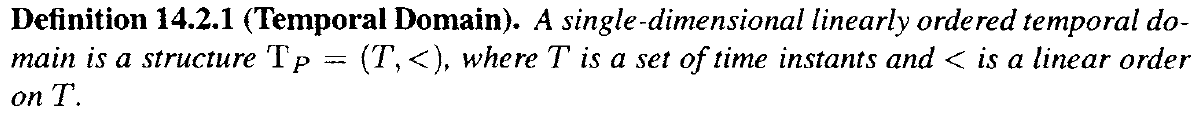 [Speaker Notes: They used a very simple notion of time in this chapter
This is different from the domain of intervals
Linear or non-linear: single line or tree like
the majority of the results in this chapter that we are going to talk about continue to hold independent of the above choices]
The time stamp model
All the tuples in a relation have an additional temporal attribute
Example: Booking (meeting, room, time)
A tuple (m,r,t) denotes the fact that:
   meeting m is in room r at time t
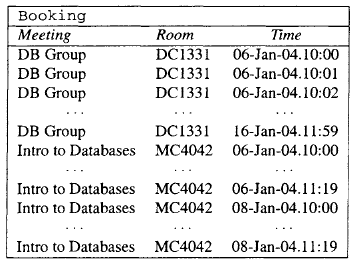 [Speaker Notes: How to represent the notion of time in a relational database]
Temporal attribute
Single-dimensional: temporal relations were allowed only a single temporal attribute
Multiple dimensional: with each tuple in a relation there can be more than one temporal attribute
Example: two kinds of time are stored: the valid time (when a particular tuple is true) and the transaction time (when the particular tuple was inserted/deleted in the database)
Non-1NF: can be flattened to obtain the 1NF
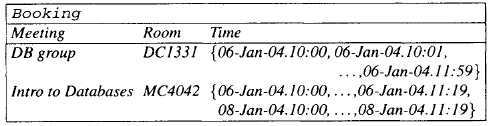 [Speaker Notes: Can be flattened to obtain the 1NF]
The snapshot model
Different view from the time stamp model (of the same data)
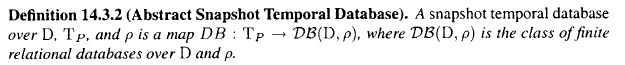 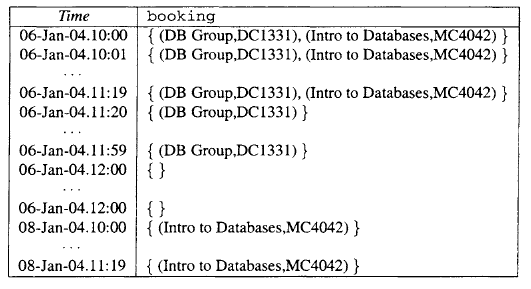 Relational database histories
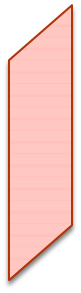 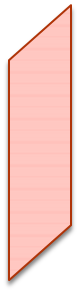 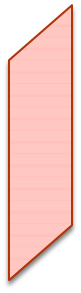 A history over a database schema p and a data domain D is a sequence H : (Do,..., Dn) of database instances such that:
1. all the states Do , . . . , Dn share the same schema p and the same data domain D
2. Do is the initial instance of the database
3. Di results from applying an update to Di-1,  for i > 1
time
…
Do
…
D1
D2
Temporal database design
Reconstruction of Jensen’s formal framework [Jensen96]
Based on the notion of temporal functional dependency:





Example:  the temporal FD                                
     means every meeting is held in a single room at any given time
Several advantages: can use the classical notions of FD inference, dependency closure, normal forms, mix temporal and non-temporal FDs
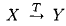 A temporal FD               holds in a snapshot temporal relation DB if the (classical) FD               holds in every snapshot of DB
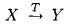 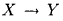 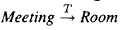 [Speaker Notes: X → Y      if and only if each X value is associated with precisely one Y  value.]
Multiple dimensions
How to express two temporal dimensions using temporal FD:
valid time (VT)
transaction time (TT)
3 kind of temporal FDs:
Transaction time:
Valid time:
Bitemporal:

Example:                                                      means the record at any time of the room booked for a meeting at any time is uniquely determined
Disadvantage:
Can no longer talk about, e.g., temporal keys, but only about valid-time, transaction-time or bitemporal keys
The framework becomes so complicated that it is unlikely to be of any use
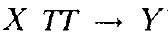 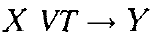 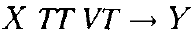 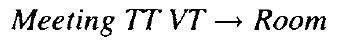 [Speaker Notes: X is held in Y at any given time]
Temporal queries
Databases are inherently first-order structures
Temporal extensions first-order logic
Query: using a natural first-order query language
The answer: the set of tuple that make the query true in the given relational database
Examples:
find all meetings that always meet in the same room
find all rooms in which the last meeting was 'DB group'
Temporal logic
Historically, many different variants of temporal logic based on different sets of connectives have been developed [Gabbay94]
Some connectives are well-known and have been universally accepted:
    sometime in the future 
    always in the future 
In general any appropriate first-order formula in the language of the temporal domain can be used to define a temporal connective
First order temporal logic
First they define the first order language of  Tp extended with propositional variables Xi : 

Then use it to define a (k-ary) temporal connective:
an O-formula with exactly one free variable t0 and k propositional variables X1,.., Xk
They assume ti  is the only temporal variable in the formula to be substituted for Xi
Example: common binary temporal connectives:
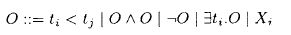 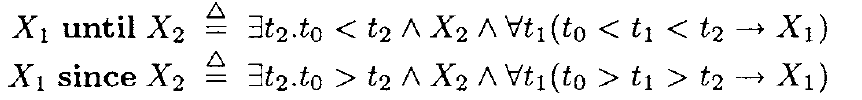 Temporal connectives
Other temporal connectives:
Sometime in the future:
Sometime in the past:
Always in the future:
Always in the past:
Next:
Previous:
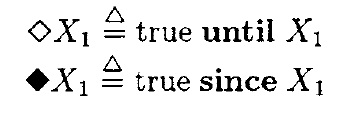 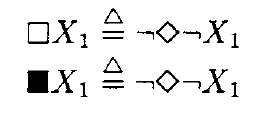 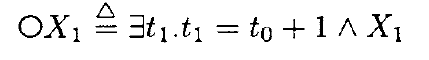 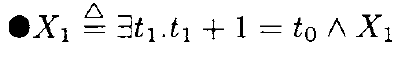 First order temporal logic
: A  set of temporal connectives , e.g. {since, until}
       : First order temporal logic (FOTL) over a schema 




                                                     :
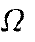 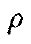 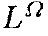 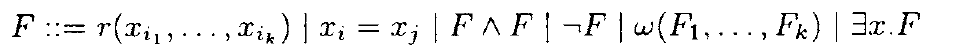 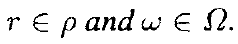 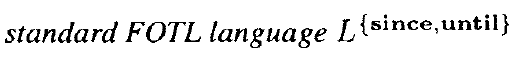 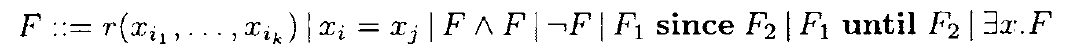 Examples
How to use temporal connectives to formulate queries:
Find all rooms in which the last meeting was 'DB group‘:


Find all meetings with a scheduled break:
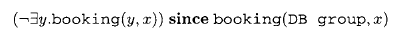 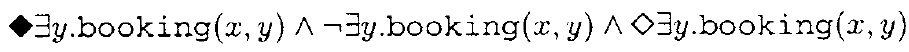 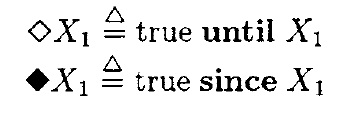 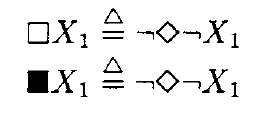 Sometime in the future:
Sometime in the past:
Always in the future:
Always in the past:
Temporal extensions of SQL
A point based extension of SQL: SQL/TP [Toman97]
The syntax and semantics of SQL/TP are defined as a natural extension of SQL 
An additional data type based on the point-based temporal domain Tp (i.e., a linearly ordered set of time instants)
[Speaker Notes: Up to this point query languages based on logic
Now temporal extensions of more practical query languages]
SQL/TP Example
List all meetings with a scheduled break :
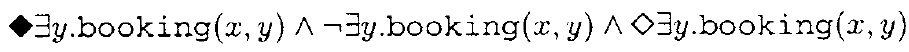 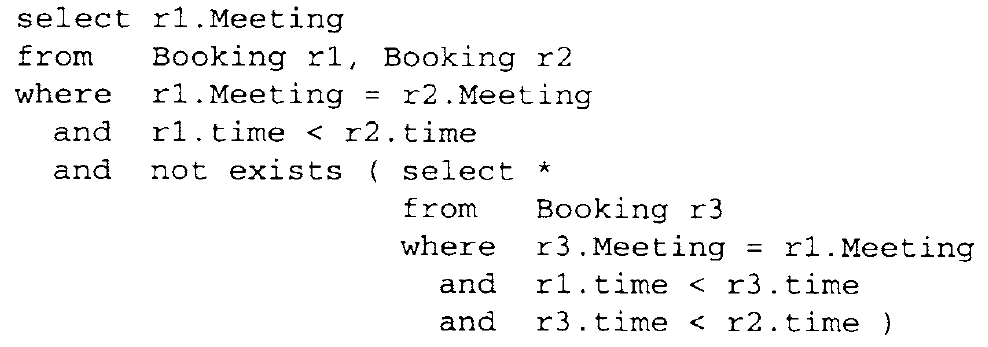 [Speaker Notes: Up to this point query languages based on logic
Now temporal extensions of more practical query languages]
Extensions of SQL based on interval based language
TSQL2 or SQL/Temporal [Snodgrass95]




Time attributes range over intervals and the before relationship denotes the before relationship between two intervals
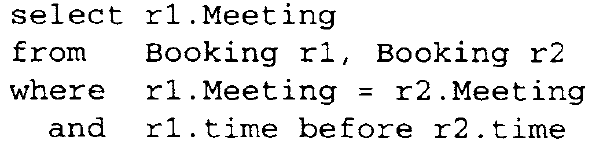 Updating temporal databases
Insertion: a new booking for a room for a meeting



Unit is an auxiliary table that contains a single tuple
The inner query produces:

Deletion: Creating 20 minute break in the middle of meeting
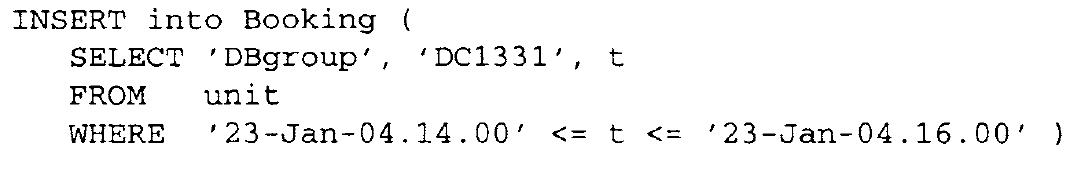 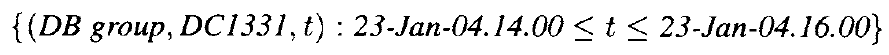 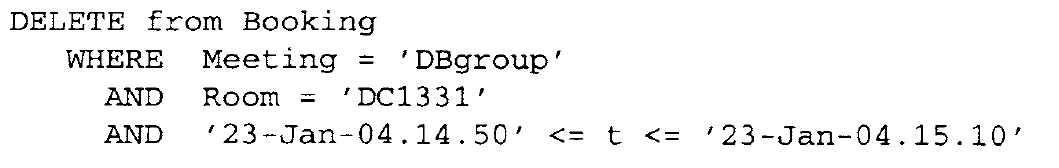 Complex structure of time
Complex structure of time: more complex than linearly ordered sets of time instants
Natural numbers, integers, reals  
Additional structures: durations, temporal distances, periodic sets
Impact on integrity constraints : more complex constraint dependencies
Impact on query languages (use new predicate symbols in the same way the linear order < symbol has been used so far)
Beyond…
Beyond the first order logic
More expressive power than first order logic
Beyond the Closed World Assumption
Closed World Assumption: temporal databases hold complete information about truth
An alternative: to treat the relational structures representing temporal databases as incomplete specifications and use the Open World Assumption to answer queries
[Speaker Notes: query processing essentially reduces to the satisfiability problem for formulas in these languages which, in all the cases, is highly undecidable.]
Conclusion
Issues not Covered in the chapter:
Conceptual Modeling of Temporal Data
Physical Design for Temporal Databases
Time Series and Temporal Data Mining
Research directions that are closely related to temporal data management:
Spatio-Temporal Databases
Streaming Data Management
Time in Document Management and XML
[Speaker Notes: combine time and space
query processing over sequences of data items arriving over time (data streams),
evolution of a document or of a set of documents over time]